Figure 1 Map of Taiwan showing the locations of sampling sites. For population abbreviations see Table 1. Elevations ...
J Hered, Volume 97, Issue 3, May/June 2006, Pages 261–269, https://doi.org/10.1093/jhered/esj030
The content of this slide may be subject to copyright: please see the slide notes for details.
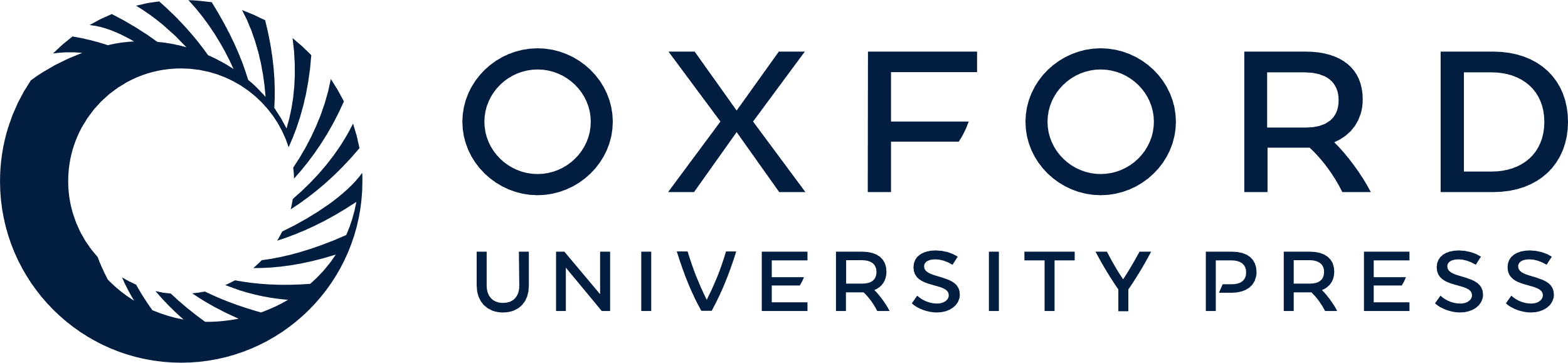 [Speaker Notes: Figure 1 Map of Taiwan showing the locations of sampling sites. For population abbreviations see Table 1. Elevations of 100, 1000, 2000, and 3000 m are shown. CMR, Central Mountain Range; HR, Hsueshan Range.


Unless provided in the caption above, the following copyright applies to the content of this slide: © The American Genetic Association. 2006. All rights reserved. For permissions, please email: journals.permissions@oxfordjournals.org.]